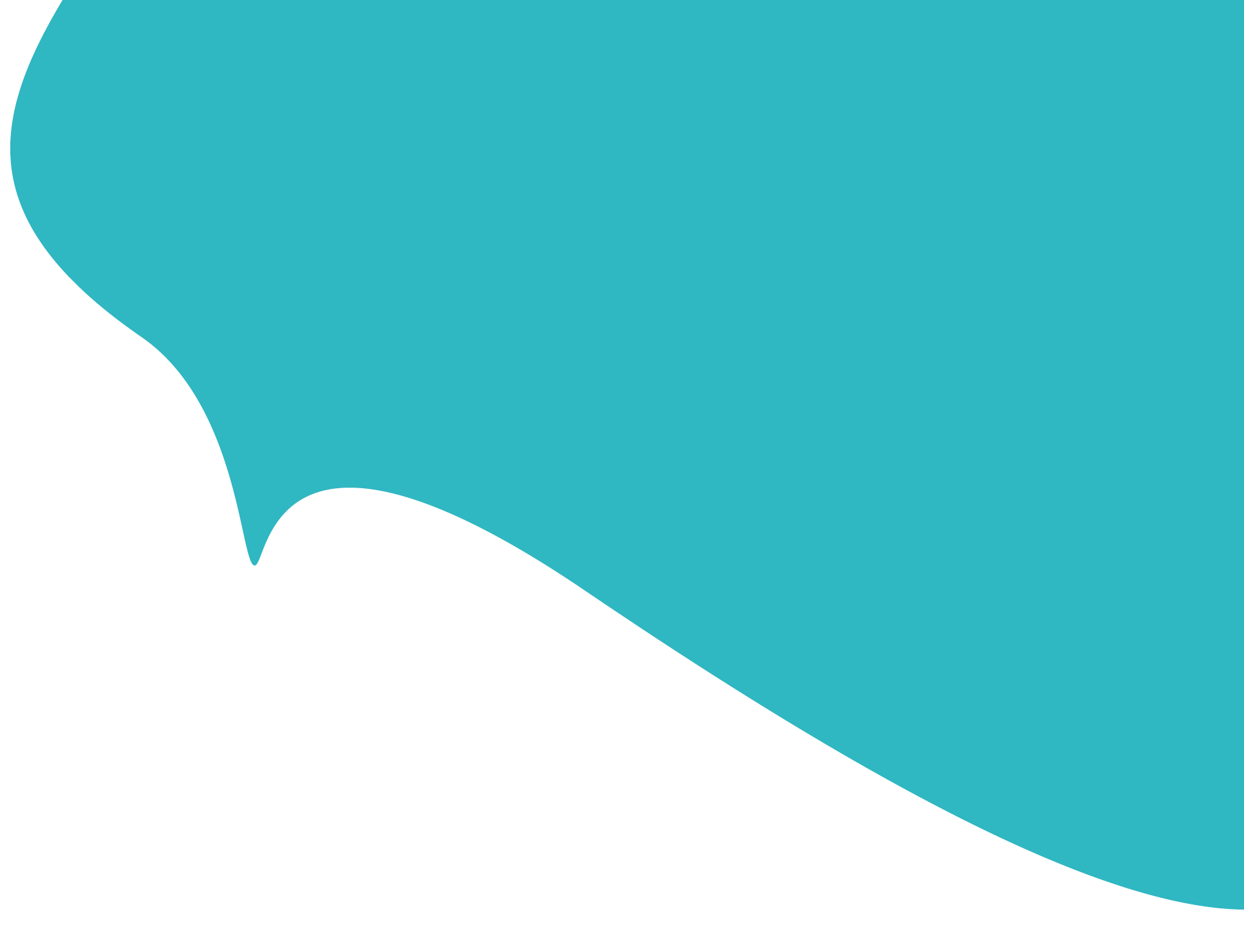 8. Populaarikulttuuri, uskonto ja uskonnontutkimus
Populaarikulttuuri
viihde 
massakulttuuri 
raja taiteeseen häilyvä 
esim. elokuva, sarjakuva, pop-musiikki, pelit
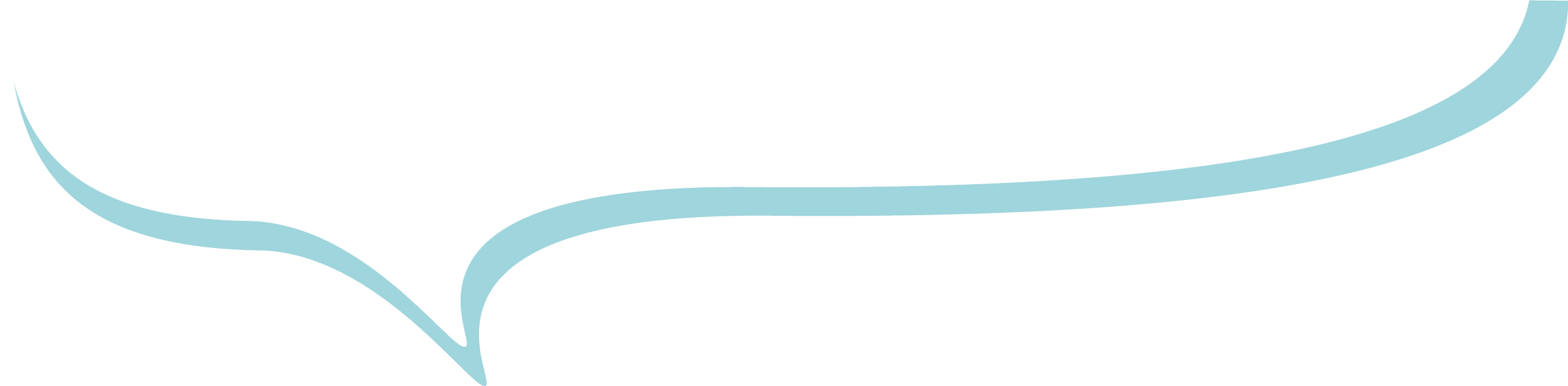 Uskonnon ja populaarikulttuurin vuorovaikutus
uskonnolliset yhteisöt hyödyntävät populaarikulttuurin tuotteita ja tuottavat omaa populaarikulttuuria 
esim. You Tube -kanavat, kristillinen populaarimusiikki ja elokuvat 
populaarikulttuurissa esillä uskonnollisia teemoja 
populaarikulttuuri synnyttää uskonnollisia tai uskonnon kaltaisia ilmiöitä 
esim. fanikulttuuri 
populaarikulttuurin avulla rakennetaan omaa elämänkatsomusta
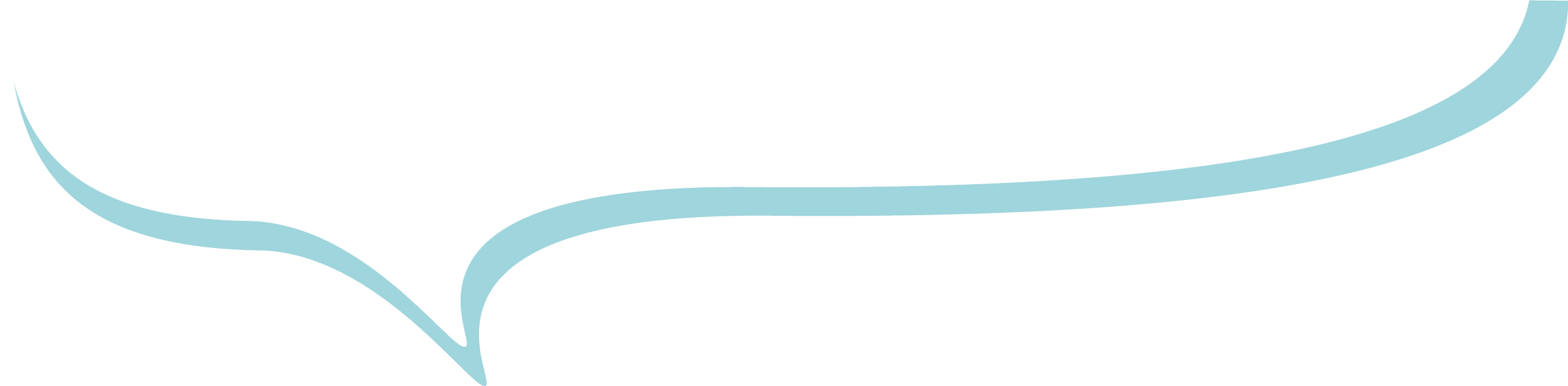 Uskonnontutkimus ja populaarikulttuuri
useita tarkastelunäkökulmia 
tekijälähtöinen 
tarkastellaan tekijän suhdetta uskontoon ja sitä, miten tekijän maailmankatsomus näkyy hänen tuotannossaan 
tekstilähtöinen 
tutkitaan, miten uskonto näkyy teosten teksteissä 
uskonnon ulottuvuus -teorian hyödyntäminen 
tarkastellaan, miten uskonnon ulottuvuus/ulottuvuudet näkyvät teoksessa
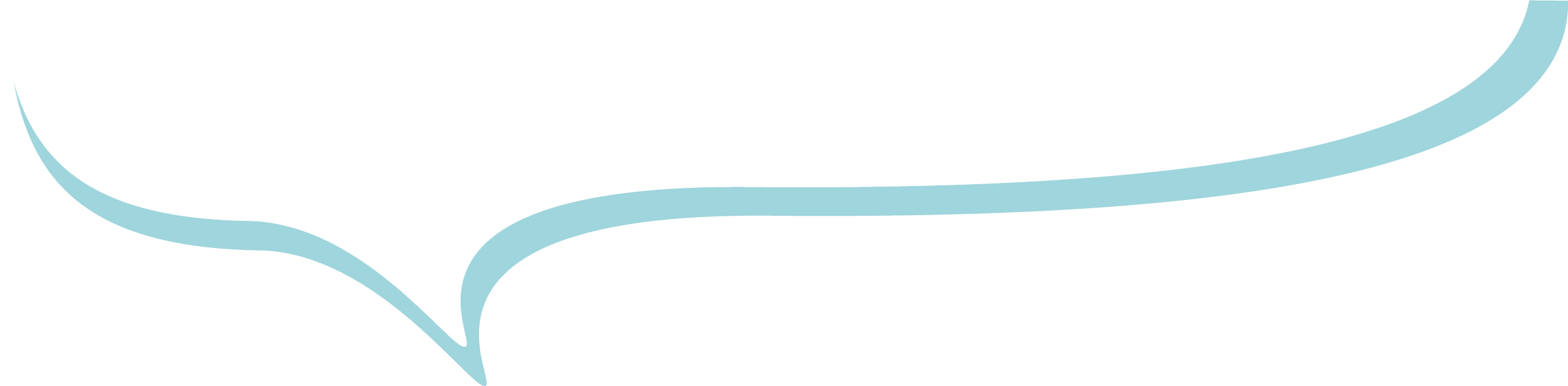 Elokuvatutkimuksen näkökulmia
teologinen 
elokuvan sisältöä analysoidaan suhteessa kristilliseen perinteeseen, esim. Jeesus-hahmo 
mytologinen 
analysoidaan elokuvan myyttistä sisältöä, esim. monomyytti, amerikkalainen monomyytti 
ideologinen 
elokuvan sisältöä tarkastellaan kriittisesti, esim. vallankäyttö, uskonnon kuvaus elokuvassa
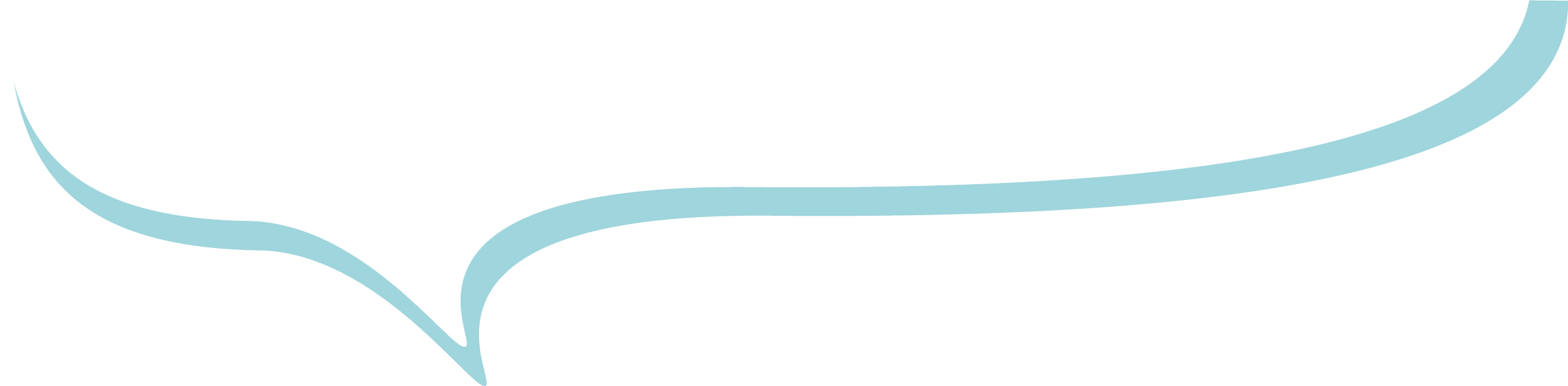